卒業論文最終報告
横並び行動バイアスと投資パフォーマンス分析
研究の背景
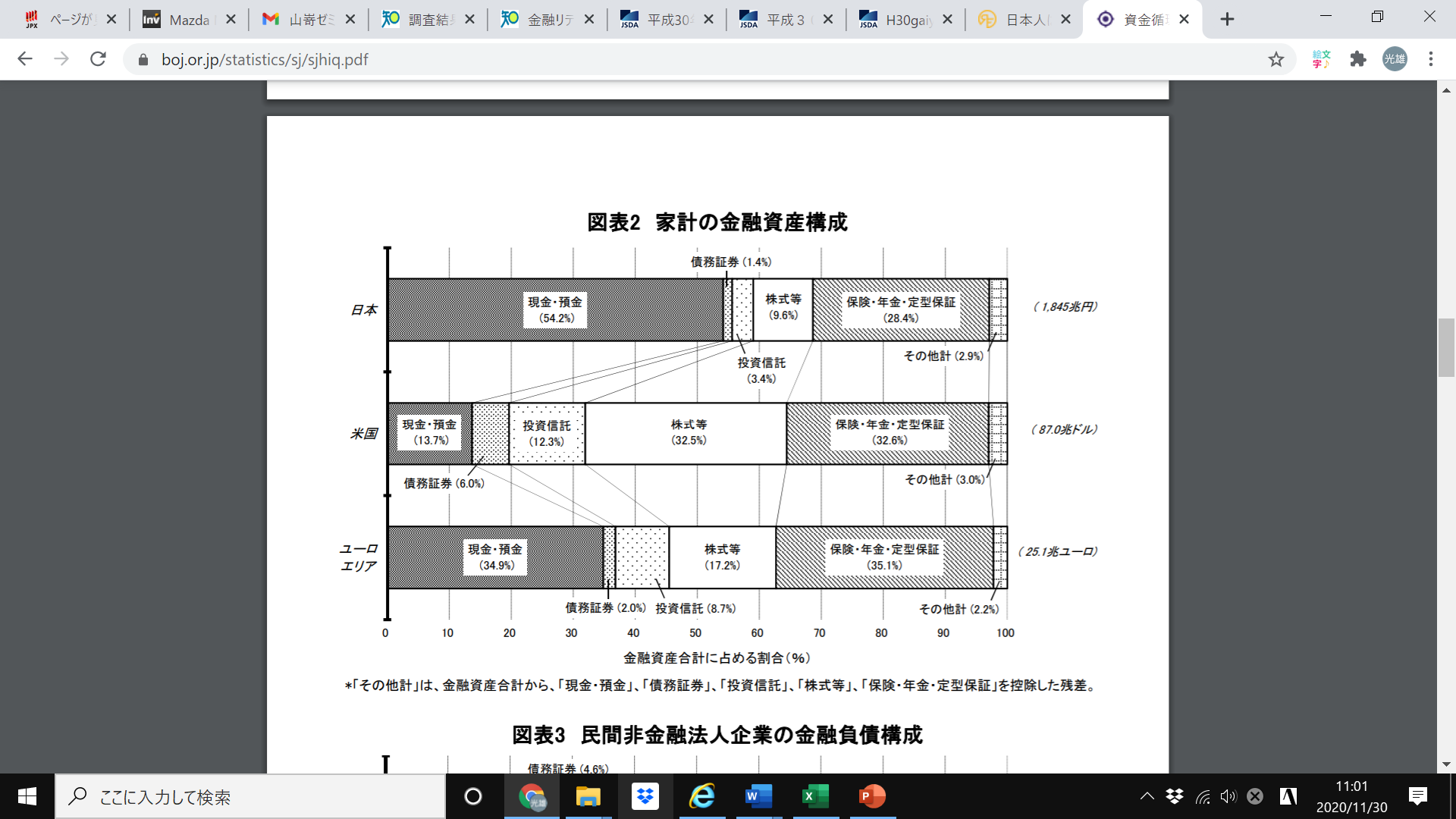 家計の金融資産構成
日本は、米欧等海外と比較して
現預金保有率が圧倒的に高い
引用：資金循環の日米欧比較
（日本銀行、2020年8月調査）
日本人は証券投資に対して消極的
◎証券投資のイメージ調査

→プラスイメージでは「資産を増やす」が高く、マイナスイメージでは「難しい」「ギャンブルのようなもの」「お金持ちがやるもの」などが高い。

→証券保有層は、預貯金のみ保有層に比べ、プラスイメージが高く、マイナスイメージが低い。

引用：証券投資に関する全国調査
（日本証券業協会、2018年調査）
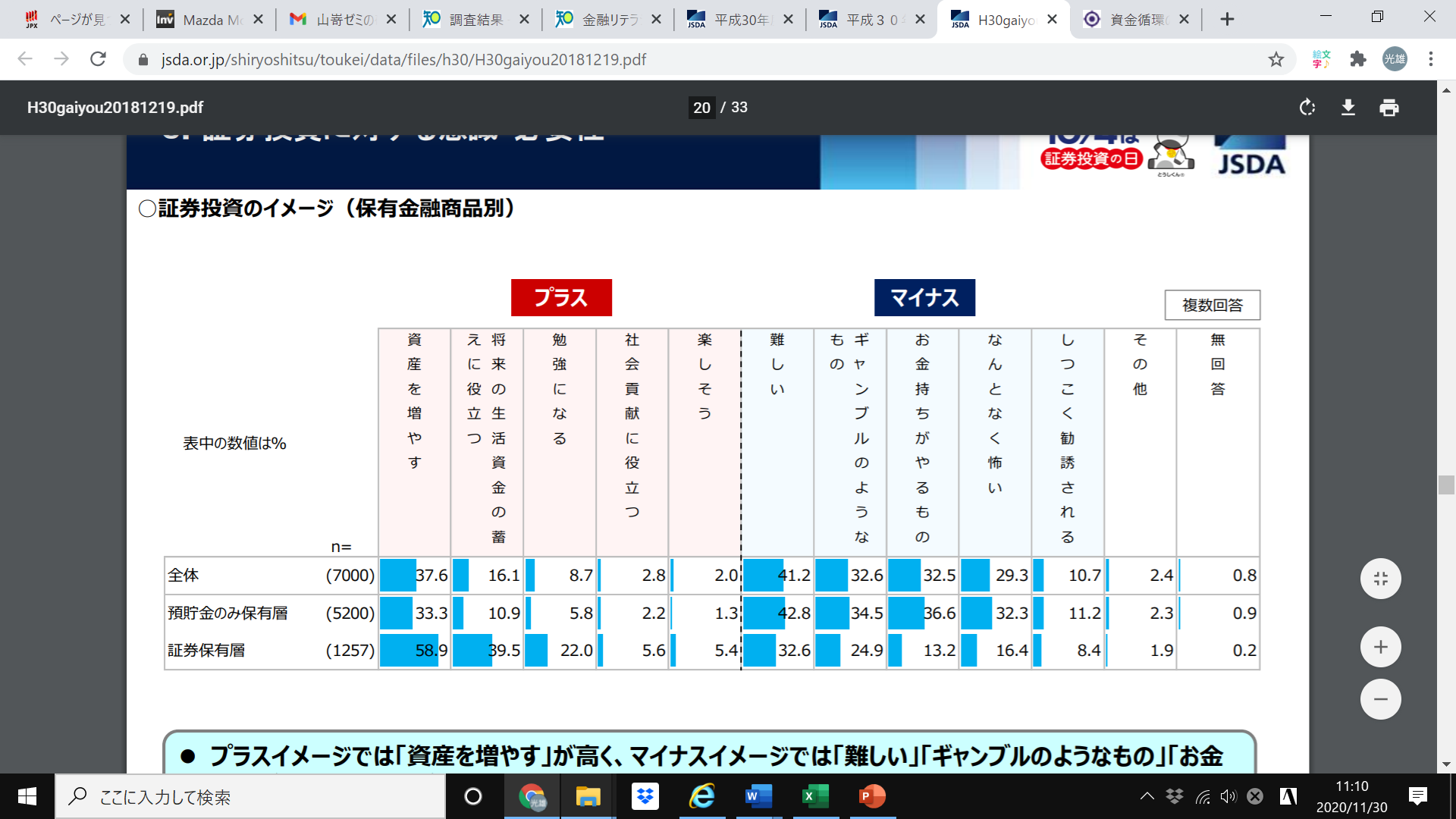 証券投資のマイナスイメージの原因
◎日本において、金融教育の浸透は海外と比較してもまだまだ低い水準にある

・学校において金融教育を「行うべき」との意見は67.2％あるが、実際に受けたとの認識がある人はそのうちの8.5％。また、教員のうち受けたとの認識があるとの回答は、9.7％

・全体でも、学校において、家計管理や生活設計に関する授業などの「金融教育」を受けたとの認識がある人は、7.2％
（因みに、家庭で「お金の管理」といった金融教育を受けたとの認識がある人は、全体の20.3％）

引用：金融リテラシー調査　2019年
（金融広報中央委員会）
金融教育の現状：日本
学年別の年間金融経済教育時間で最も多かった時間数
・中学校1年生：「0時間」（74.2％）
・中学校2年生：「0時間」（58.2％）
・中学校3年生：「1～5時間程度」（44.6％）
・高校1年生 ：「1～5時間程度」（60.9％）
・高校2年生 ：「1～5時間程度」（49.3％）
・高校3年生 ：「1～5時間程度」（47.7％）
（出所：金融経済教育を推進する研究会）（事務局　日本証券業協会）

内容をみてみると「消費者問題と消費者保護」などといったものがほとんどで、人生設計の基礎となる分野は少ない傾向。
ここで言われている金融教育は、用語や制度の解説が中心となっており、なかなか実生活と結びつけて想像しづらいものとなっている現状がある
金融教育の現状：米欧
英国の場合
米英の到達目標とする知識
（アセットマネジメントOne）

英国では金融教育が全ての学年で行われている。3～6年生にクレジットカードの仕組みに加え、老後資金や住宅ローン、支出から得られる満足度などについての知識を到達目標に掲げている。

米国では小学5年生にはさまざまな預金や信用能力についての知識を到達目標と掲げるなど、より実生活に近い知識を身に付けさせている。
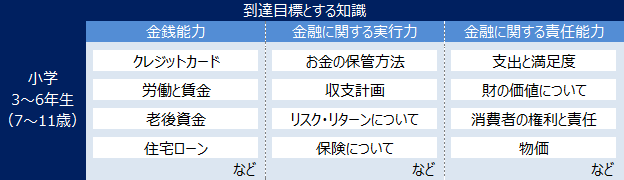 米国の場合
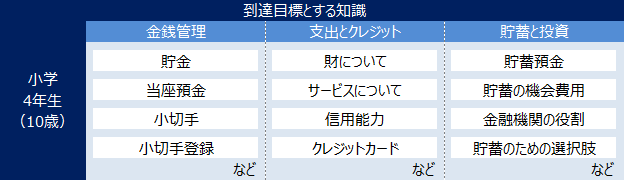 研究動機
（1）
日本人に資産運用の文化が根付かない原因は、金融教育の不足にある
投資家の誤った認識が、投資に対するマイナスイメージを増大させているのではないか
（2）
運用や過去のデータに関する基礎的な知識を研究の過程で蓄積できる
→自分の今後のキャリアを考えたとき、役に立つ場面があると考えた
分析の流れ
・今回は、投資における代表的なバイアスである「横並び行動」に着目した分析を行う。
①過去20年のデータを使用し、収益率の変動に関するヒストリカル・シミュレーションを行う。
②分析結果から、設定したリスク許容度内における最も投資効率の良いポートフォリオを検討し、どのような結果になるかを検討する。
着目するバイアスについて
横並び行動バイアス
類似する商品が複数あるとき、自分が「良い」と思ったものよりも、
「これが一番売れています」と勧められたものを買うことが多い
→今回は、市場において取引額の多いランキングである「売買代金順位表（月間）」を参照し、
上位3銘柄について「店頭で進められる可能性の高い銘柄」と仮定し、パフォーマンスの分析を行う。
仮説
仮説：横並び行動バイアスの強い投資家は、市場ベンチマークよりも良いパフォーマンスを発揮することができない
→今回は横並び行動の強い投資家＝銘柄選択において、「月次売買代金上位3銘柄（以下、売買代金上位指数とする）」を選択する投資家となる

仮説が支持される条件：市場ベンチマークと同等、もしくはそれ以上のパフォーマンスを発揮するポートフォリオの構成に、売買代金上位指数が含まれていないこと
→許容できるリスクをいくつか設定し、それぞれで最も投資効率（シャープ比）が良い組み合わせを検討することで判断する。
本研究で使用するデータ
シミュレーションに際して収集すべきデータは下記。
・分析対象：月次売買代金上位3銘柄の収益率
その他に、比較として下記の指数、数値を使用する。（集計期間：2000/12~2020/11）
・東証株価指数（以下TOPIX）（マーケットのリターン。ベンチマークとして使用）
・TOPIX 100（大型株）
・TOPIX small（小型株）
・日経バリュー及びTOPIX バリュー
・日経グロース及びTOPIX グロース
各指数、数値の説明①
TOPIX（Tokyo Stock Price Index）
東証一部の全銘柄の時価総額を基準時価総額で割って計算した値。
1968年1月4日の時価総額を100ポイントとし、
現時点の時価総額がどのくらい増減したかを表す時価総額加重方式で算出している。 
計算式：算出時点の構成銘柄の時価総額／基準時価総額×100
各指数、数値の説明②
TOPIX Large（大型株指数）
東証市場第一部銘柄の中から、時価総額及び流動性の高い100銘柄で構成される大型指数。
東証市場第一部時価総額の約60パーセントを占める。
TOPIX100構成銘柄はCore30構成銘柄とLarge70構成銘柄を合計した100銘柄により構成。
1998年4月1日を1000ポイントとして算出。
TOPIX Small（小型株指数）
東証市場第一部銘柄の中から、TOPIX500（大型、中型株指数）構成銘柄及び指数算出対象外銘柄に含まれない全銘柄から構成される指数。東証市場第一部時価総額の約10パーセント弱を占める。
1998年4月1日を1000ポイントとして算出。
各指数、数値の説明③
◎TOPIX100 
=TOPIX Core30銘柄+TOPIX Large70銘柄

◎TOPIX Small
=TOPIX銘柄-TOPIX500銘柄

それぞれの指数に
・直近 3 年間の売買代金合計額の順位
・時価総額順位
の基準が設定され、時価総額順に採用。

参考：東証指数算出要領
（日本取引所グループ）
各指数、数値の説明④
TOPIXバリュー、TOPIXグロース
2008年11月25日を基準日として、TOPIX採用銘柄を、バリュー（割安）とグロース（成長）の２つに相対的に区分し、銘柄を選定し算出した指数。
計算式：指数値 ＝ (*算出時の指数用時価/総額基準時価総額) × 基準値(1000)
*算出時の指数用時価総額 ＝ ∑（各銘柄の指数用株式数 × 採用価格）

※本指数は2009年2月からの提供であり、今回の分析では2000年12月～2009年1月の期間で
それぞれ日経バリュー指数、日経グロース指数を参照している。
収益率の相関係数がそれぞれ0.95、0.98と高い水準であること、より長い期間を参照することで現実に忠実な分析ができることから採用を決めた。
各指数、数値の説明⑤
バリュー、グロースの判断：連結PBR（株価純資産倍率）を参照する。
TOPIX バリュー：TOPIX500及びTOPIX Small採用銘柄のうち、連結PBR下位3分の1
→相対的に割安な銘柄がバリュー株として採用
TOPIX グロース：TOPIX500及びTOPIX Small採用銘柄のうち、連結PBR上位3分の1
→相対的に割高な銘柄がグロース株として採用

※割高＝成長株という判断について
業種によって変化するが、基本的にPBRは1を基準として割高、割安を判断する。
株価が割高＝株価が1株あたり純資産（BPS)を上回っている
→将来的に現在の企業価値以上に会社が成長すると投資家が見込んでいる、と考えられる。
各指数、数値の説明⑥
売買代金上位指数の収益率について
2005年6月～2020年10月の期間で、月次の売買代金上位3銘柄を集計。
前月と比較した対数収益率を計算し使用。
例）2015年10月の売買代金1位がソフトバンク、2位がソニー、3位がトヨタの場合
1位の欄にソフトバンクの2015年9月の株価と比較した対数収益率を記入。
2位、3位も同様の作業を行う。（順位は毎月入れ替わるので参照する銘柄も変化する）
過去のデータ分析
平均、標準偏差、シャープ比は年率換算値。α、βは市場ポートフォリオの月次超過リターンで各ポートフォリオのリターンを回帰した際の、切片と回帰係数。
αについては帰無仮説（H0：α＝0）、βについては（H0：β＝1）のｔ値。
※「売買代金上位指数」のみ、2005年6月～2020年10月の期間で計算。（回帰分析も同期間）
※「売買代金上位指数」については、平均値±3σの範囲で外れ値の除去を行った。
外れ値とは
データの集合が正規分布に従うことを前提にした時、極端に大きな値、または極端に小さな値のこと。
μ：母平均
σ：母標準偏差
外れ値は全体の平均、分散に大きく影響するため、一定の範囲外のデータは分析において除外する必要がある。

今回の分析では、
2011/03:東京電力の急落（-151.2%)
2012/12:シャープの急騰（+56.6%）
等が該当した。
μ±σの範囲にデータ全体の68.3%
μ±2σの範囲にデータ全体の95.4%
μ±3σの範囲にデータ全体の99.7％
が含まれる
ポートフォリオの計算手順
ポートフォリオの計算手順
表の読み方
実際にマーケットと大型株を比較した場合の図
・比率が0%の場合大型株のリターン及び標準偏差と一致
・比率が100％の場合TOPIXのリターン及び標準偏差と一致
上記が確認できる。
検証:リスク許容度ごとの最適ポートフォリオ
ポートフォリオ構成について
・リスク許容度を①20％、②25％、③30％、④リスク上限なしの4パターンで比較する。
・リスク許容度を超えない範囲で、最もシャープレシオの高い組み合わせを計算する。
・最も投資効率の良いポートフォリオについて、どのような特徴があるかを考える。
※今回3銘柄の比較も行ったが、3つの組み合わせよりも2つの組み合わせの方が良いパフォーマンスを残したため、今回紹介するものはすべて2つの組み合わせとなっている。
①許容できるリスクが最大20％の場合
標準偏差20%を超えない範囲では、
小型株70%、売買代金上位指数30％
→リターン7.8539%、標準偏差19.92%
シャープ比は約0.394
②許容できるリスクが最大25％の場合
標準偏差25%を超えない範囲では、
小型株36%、売買代金上位指数64％
→リターン11.4145%、標準偏差24.92%
シャープ比は約0.458
③許容できるリスクが最大30％の場合
標準偏差30%を超えない範囲では、
小型株9%、売買代金上位指数91％
→リターン14.2421%、標準偏差29.85%
シャープ比は約0.477
（20％、25％、30％のすべてにおいて、小型株と売買代金上位指数の組み合わせが最もシャープ比が高い結果となった）
④リスク上限が無い場合
リスクを考慮しない場合、
　　売買代金上位指数を100％所持
→リターン15.1847%、標準偏差31.6009%
シャープ比は0.48020
考察
設定したすべての場合において、小型株＋売買代金上位指数の組み合わせが最も良いパフォーマンスを発揮することが分かった。
→今回集計した5種類のデータの中でシャープ比が最も高かった売買代金上位指数に対して、2番目にシャープ比が高かった小型株を組み合わせてリスクを調整するのが最も良い、という結果
今回集計したデータはすべて東証一部採用銘柄に限られるため、どの組み合わせでもそれほど大きなリスク分散とならず、株式の中では結果的に単体でパフォーマンスの良いものを組み合わせることが最善である
→株式単体ではリスク分散に限界があるため、実際は債券や外国株式等と組み合わせてポートフォリオを作成することが重要
今回は過去20年分のデータの比較となったため、直近10年、直近5年では結果が変化する可能性もある
結論①
仮説
横並び行動バイアスの強い投資家は、市場ベンチマークよりも良いパフォーマンスを発揮することができない

検証結果
集計したデータの期間内においては、どのような条件であれ自分のリスク許容度を超えない範囲では売買代金上位指数に投資することが最も良いパフォーマンスを発揮した。
追加分析
売買代金上位指数がいつ如何なる場合も最善な選択となるのかを検証する。
→直近10年、直近5年など最近の傾向についてもデータの集計&シミュレーションを行う。

参考として、経済動向が大きく変化した状況下においてもデータの集計、考察する。
直近10年におけるデータ
平均、標準偏差、シャープ比は年率換算値。
α、βは市場ポートフォリオの月次超過リターンで各ポートフォリオのリターンを回帰した際の、切片と回帰係数。
αについては帰無仮説（H0：α＝0）、βについては（H0：β＝1）のｔ値。
※「売買代金上位指数」については、平均値±3σの範囲で外れ値の除去を行った。
①リスク許容度：20％の場合
標準偏差20%を超えない範囲では、
小型株62%、売買代金上位指数38％
→リターン14.2324%、標準偏差19.8931%
シャープ比は約0.7149
②リスク許容度：25％の場合
標準偏差25%を超えない範囲では、
小型株30%、売買代金上位指数70％
→リターン18.7133%、標準偏差24.9824%
シャープ比は約0.7487
③リスク許容度：30％の場合
標準偏差30%を超えない範囲では、
小型株23%、売買代金上位指数77％
→リターン19.6638%、標準偏差26.2274%
シャープ比は約0.7494
（単純にリスク許容度ギリギリまで売買代金上位指数を保有、という訳では無い結果）
④リスク許容度の上限が無い場合
リスク許容度の上限が無い場合も、
小型株23%、売買代金上位指数77％
→リターン19.6638%、標準偏差26.2274%
シャープ比は約0.7494
（売買代金上位指数を100％保有するよりも良い組み合わせがある）
直近5年におけるデータ
平均、標準偏差、シャープ比は年率換算値。
α、βは市場ポートフォリオの月次超過リターンで各ポートフォリオのリターンを回帰した際の、切片と回帰係数。
αについては帰無仮説（H0：α＝0）、βについては（H0：β＝1）のｔ値。
※「売買代金上位指数」については、平均値±3σの範囲で外れ値の除去を行った。
※シャープ比がマイナスの場合、正確な分析ができないことからIR（インフォメーション・レシオ）を記載

インフォメーション、レシオ（IR）…ベンチマークからの超過収益（α）獲得の効率性を示す値。
IR＝（ポートフォリオのリターン-ベンチマークのリターン）/標準偏差
①リスク許容度：20％の場合
標準偏差20%を超えない範囲では、
グロース株50%、売買代金上位指数50％
→リターン11.3306%、標準偏差19.9698%
シャープ比は約0.56689
①リスク許容度：25％の場合
標準偏差25%を超えない範囲では、
グロース株19%、売買代金上位指数81％
→リターン15.7570%、標準偏差24.8859%
シャープ比は約0.63277
①リスク許容度：30％の場合
標準偏差30%を超えない範囲では、
売買代金上位指数100％
→リターン18.4699%、標準偏差28.1901%
シャープ比は約0.65484

（売買代金上位指数100％保有時もリスクが30％を超えないため、リスク上限が無い場合は割愛）
直近10年、5年のデータについて考察
直近10年、直近5年のいずれの場合においても、単体のパフォーマンスでは売買代金上位指数が他の指数と比較して優れていることが分かった。

全期間及び直近5年ではリスク上限を考慮しない場合売買代金上位指数を100％保有するのが最も投資効率が良いという結果になったが、直近10年のデータについては、小型株と組み合わせることで単体よりも良い投資効率になる場合もあった
　→直近10年のデータにおいては、小型株と売買代金上位指数の相関係数が比較的低く出ていたことから、リスク分散効果が働いたと考えられる。
参考：経済動向が大きく変化した場合①
リーマンショック影響期間を2008年9月～2010年8月の2年間と仮定し分析。
平均、標準偏差、シャープ比は年率換算値。シャープ比について、安全資産金利は期中平均の1.31%で計算。
α、βは市場ポートフォリオの月次超過リターンで各ポートフォリオのリターンを回帰した際の、切片と回帰係数。
αについては帰無仮説（H0：α＝0）、βについては（H0：β＝1）のｔ値。

○外れ値を考慮した場合としない場合で、パフォーマンスが大きく異なることが分かる。
→元データでは、2008年10月のみずほFGの大幅下落（-64%）が影響を与えている。
参考：経済動向が大きく変化した場合②
東日本大震災による影響期間を2011年3月～2013年2月の2年間と仮定し分析。
平均、標準偏差、シャープ比は年率換算値。シャープ比について、安全資産金利は期中平均の0.94%で計算。
α、βは市場ポートフォリオの月次超過リターンで各ポートフォリオのリターンを回帰した際の、切片と回帰係数。
αについては帰無仮説（H0：α＝0）、βについては（H0：β＝1）のｔ値。

○こちらの場合も、外れ値を考慮するか否かでリターン、リスクが大きく変化している。
→元データでは、2011年3月の東京電力の暴落（-151%）が影響を与えている。
参考情報についての考察
今回は2つのイベントを例として提示したが、売買代金が多い銘柄という特性上、大きく売りが出た銘柄も上位に入る場合も多いため、株価が大きく下げるようなイベントの後は値動きも大きいことが読み取れた

今回は外れ値を考慮するかしないかで大きく結果が異なったため両方の値を掲載した。
　  実際に売買代金上位指数に投資を行う場合は、大きく経済動向が変化した場合を考慮すべき
最終的な結論
仮説
横並び行動バイアスの強い投資家（売買代金上位指数を選択する投資家）は、市場ベンチマークよりも良いパフォーマンスを発揮することができない

検証結果
・今回検証した20年、10年、5年等のある程度連続した期間においては、売買代金上位指数は今回比較した主要な指数よりも優れたパフォーマンスを発揮していたことが分かった。（仮説は棄却）
（統計的に判断した場合は、必ずしもベンチマークより優れているとは言えない）
ただし、経済動向に大きく影響を与えるようなイベントが発生した場合は、市場よりもβ（価格感応度）の高い売買代金上位の銘柄はベンチマークよりも大きな損失を出す可能性もあり、注意が必要である。
参考資料
証券投資に関する全国調査（日本証券業協会）
https://www.jsda.or.jp/shiryoshitsu/toukei/data/files/h30/H30gaiyou2018121
金融リテラシー調査（金融広報中央委員会）
https://www.shiruporuto.jp/public/document/container/literacy_chosa/2019/pdf/19literacy.pdf
資金循環の日米欧比較（日本銀行調査統計局）
https://www.boj.or.jp/statistics/sj/sjhiq.pdf
日経スタイルインデックス、日経ニューインデックス（日本取引所グループ）
https://www.jpx.co.jp/markets/indices/line-up/files/fac_14_style.pdf
https://www.jpx.co.jp/markets/indices/line-up/files/cal_14_style.pdf
売買代金順位表（日本取引所グループ）
https://www.jpx.co.jp/markets/statistics-equities/misc/00-01.html
investing.com（株価、債券価格の取得、csv出力）
https://www.investing.com/